Studiebarometeret 2021
Anne-Grethe Naustdal
Prorektor for utdanning
Styret 9.mars 2022
1
3
Studentane har sakna fysisk undervisning
Studiebarometeret, med resultat for både 2020 og 2021- studieår med sterk påverknad av ulike smitteverntiltak, finn at studentar har blitt mindre motiverte og meir einsame under koronapandemien. Dei opplever det utfordrande med digital undervisning
saknar det sosiale studentmiljøet
vanskar med å strukturera kvardagen 
lågare studiemotivasjon når dei sit heime
mangel på eigna arbeidsplass heime 




                                          (NOKUT, 2021 og 2022)
Resultat Studiebarometeret 2021
[Speaker Notes: Vi har hatt mange undersøkingar om status og konsekvensar undervegs i den to år lange pandemien. Den siste undersøkinga, studiebarometeret 2021, som vart lansert i forrige veka var tydeleg i si tale under dei spesifikke koronaspørsmåla: 

Særleg går det tydeleg fram av Studiebarometeret at studentane er lite nøgde med den digitale undervisninga. Dette gjeld ikkje berre for HVL, men for heile landet. På spørsmålet: «Eg trur kvaliteten på utdanninga er like god som han ville vore om vi hadde hatt meir fysisk undervisning»svarer storparten negativt.
Vi skal både danne og utdanne, og den danninga skjer best når du er i dialog med andre medstudentar og faglærarar,

Gjennom 2022 vil vi gjennomføre fleire prosjekt der  undervisarar får tilgang på støtte for å gi betre utdanning og studentoppleving. Høgskulen investerer mellom anna i læringslabbar på kvar campus og vil dyrke fram ein delingskultur på tvers av fagmiljø og fakultet.
- Vi vil tilby studentane undervisning av høg kvalitet. Det krev at vi også sørgjer for at vitskapleg tilsette får nødvendig støtte til å utvikle undervisninga. 
- No skal vi bruke det beste vi har lært frå det digitale, saman med det beste vi kan frå det fysiske, til å gje god undervisning.


Den gode undervisninga vil ofte vere avhengig av gode relasjonar mellom menneske.  Dette gjeld både studentane i mellom, og mellom studentane og lærarane. Det er meir krevjande å få til dette gode sambandet når store delar av undervisninga dei siste par åra har gått føre seg digitalt. 
- Når du sit på ei digital førelesing, kan du for eksempel ikkje dulte borti sidemannen og stille eit spørsmål. Mykje blir kaldt og upersonleg! Og for lærarane er det veldig vanskeleg også – vanlegvis stirar dei inn i masse svarte ruter, og dei har inga kjensle om det dei seier, når fram. Det er noko heilt anna å kunne sjå folk inn i auga.]
Prosjekt innan utdanning skal styrke støtta til vitskapleg tilsette. Målet er å tilby enda betre utdanning
PROSJEKT
4
1
2
3
Samle og forsterke fagmiljø for digitalisering og utdanning
Definere minimumskrav til digital kompetanse og vilkår for å gjennomføre opplæring
Forstå kanaler og behov for støtte til vitenskapelige ansatte
Etablere struktur for å bruke data om studentene i arbeid med forbedring av utdanning
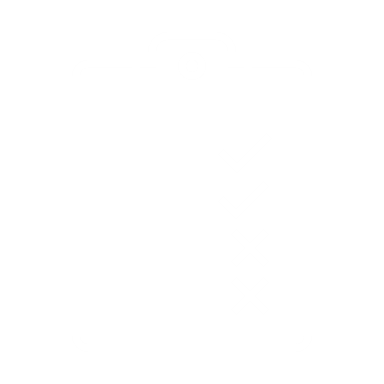 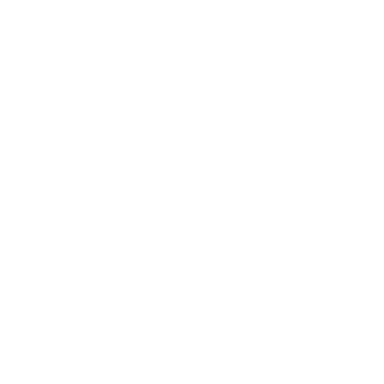 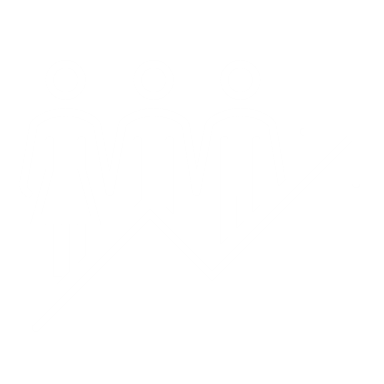 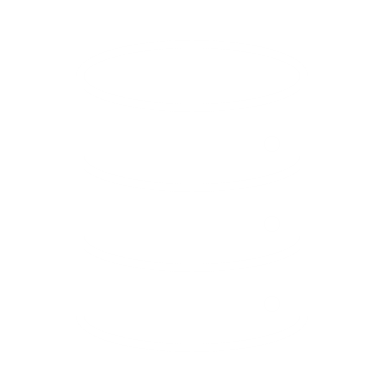 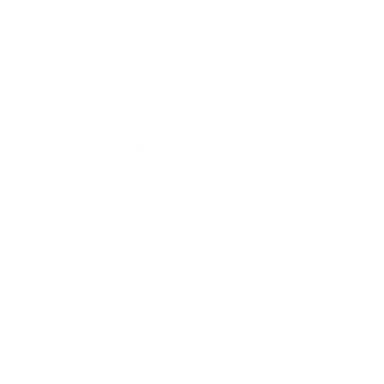 5
Ta en tydelig rolle på nasjonale arenaer for digitalisering og utdanning
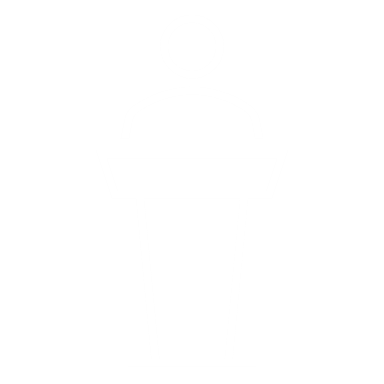 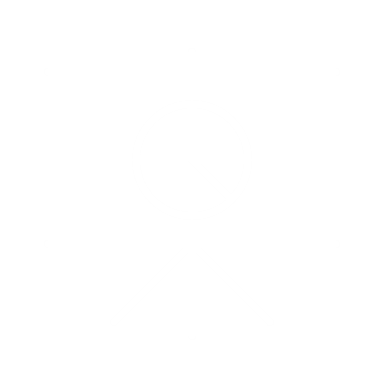 Verktøy for å følgje opp studentar
Organisere fagmiljø
Digital kompetanse
Tilgjengeleg støtte
6
Skape bedre delingskultur innenfor utdanning på tvers av fakultet
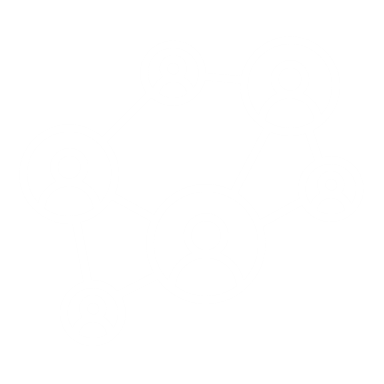 [Speaker Notes: Bruke det beste vi har lært frå det digitale, saman med det beste vi kan frå det fysiske, til å gje god undervisning.

Stort potensial i å nytte digitale verktøy i utdanning både for å gje god undervisning, for å gje fleksibel utdanning og for å utvikle digital kompetanse hjå studentane

Nøkkelen er å setje solid fagkompetanse saman med nye teknologiske løysingar for å gjere utdanninga enda betre

Vi har eit eige prosjekt i 2022 «Digitalisering utdanning» som skal bidra til å løfte utdanningsområdet.]
Styrkar støtta til vitskapleg tilsette           Læringslabbar på alle campus
Læringslab er vår førstelinjeteneste for hjelp til sjølvhjelp innanfor ny teknologi

Læringslab gir tilgang til teknologiske verktøy for tilsette og studentar 

Læringslabane kan brukast både av enkeltpersonar og grupper som ønsker å utvikle seg innan læring, utvikle ny undervisning, eller prøve ut nye digitale arbeidsmåtar

Læringslabane gir òg moglegheit for forsking innan desse områda
6
Det arbeidast målretta med oppfølging av studiebarometeret og andre studentevalueringar, både på fakultet-, institutt og studieprogramnivå og overordna på institusjonsnivå
7